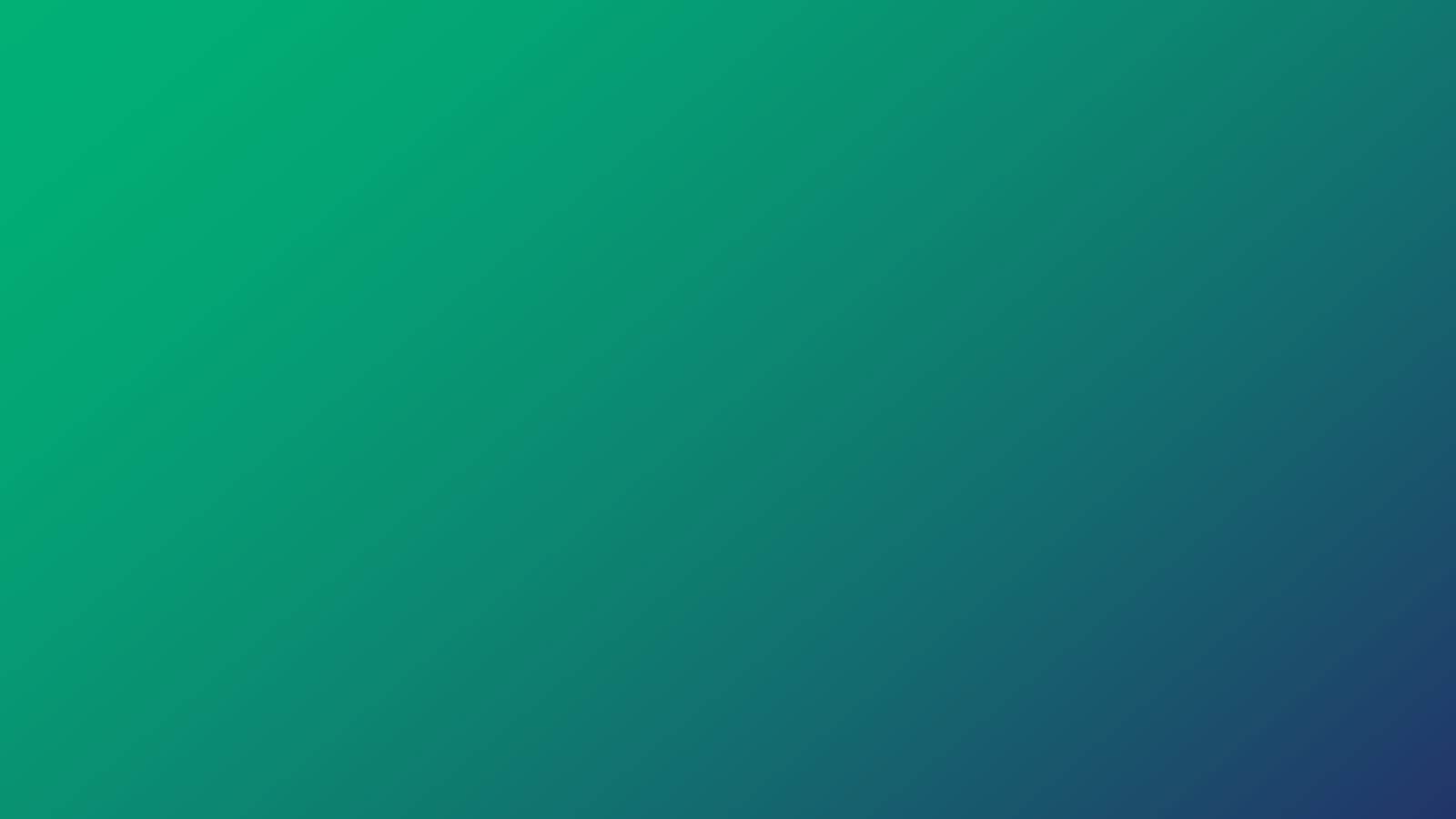 Include a Charity 
2023 Gifts in Wills Conference
Zak Cowley-Hilton
20 July 2023
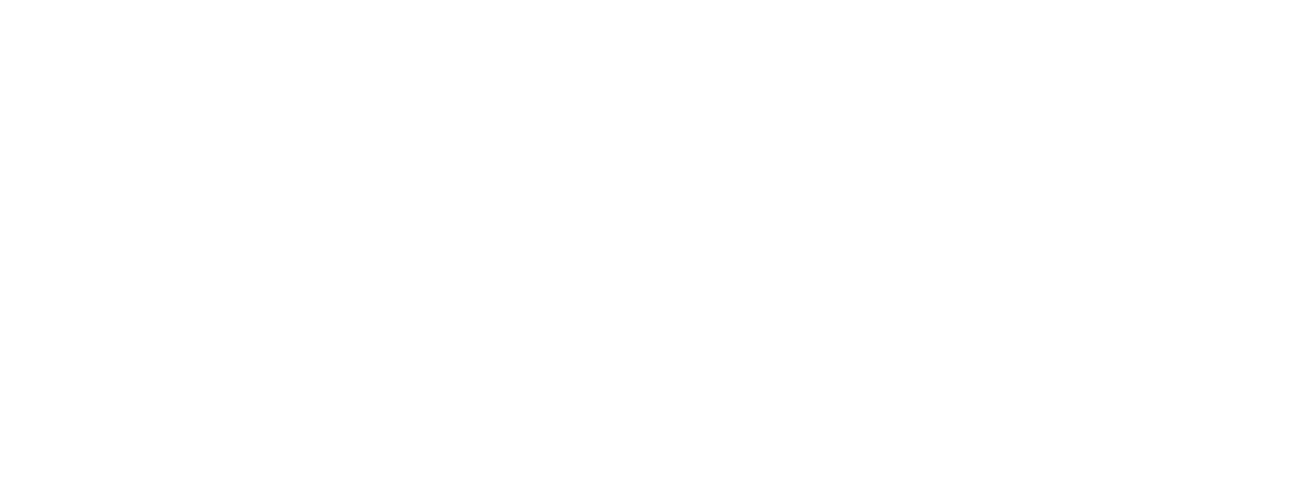 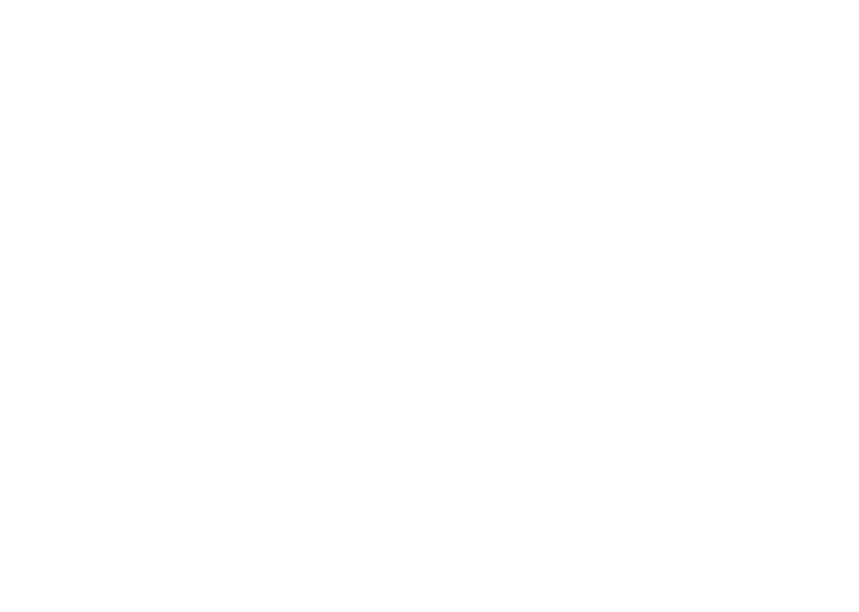 Introduction
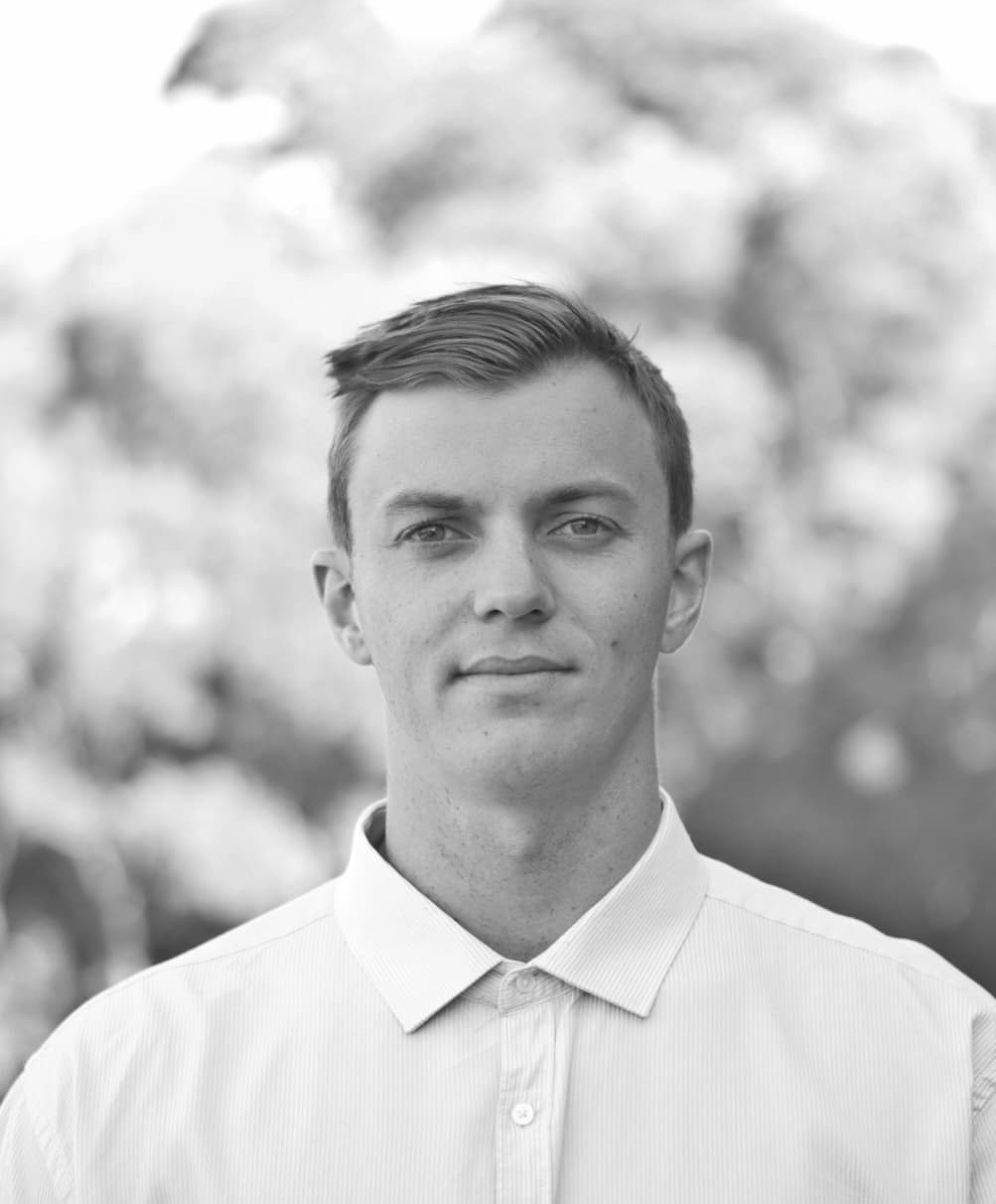 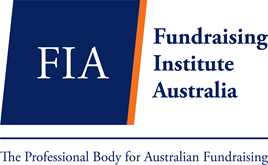 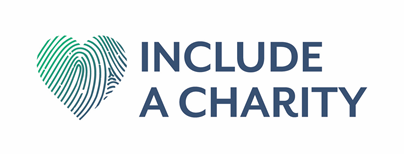 2
[Speaker Notes: Who I am: my name is zak and I work remotely and am located in Canberra.

What I do: I help educate individuals and organisations on cryptocurrency and more specifically crypto philanthropy in the not for profit sector.]
What am I going to be talking about?
Crypto philanthropy
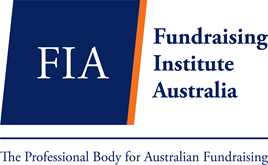 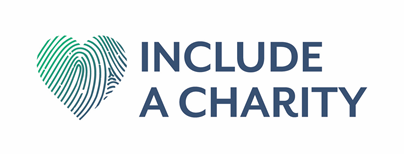 3
[Speaker Notes: This topic can get rather technical so I will try and make it as simple as possible. 

Make sure you write down your questions as I am happy to go over anything again for clarification and answer further questions on anything associated with the topic. We will have time at the end for a Q&A.]
Topics Covered
What is crypto philanthropy?
Why crypto philanthropy is important to gifts in wills?
The demographic is the big opportunity.
There are HNW individuals in crypto that want to give.
Start thinking now to get ahead of your competitors.
Lack of education is the biggest risk in crypto.
Bitcoin should be the focus, not crypto.
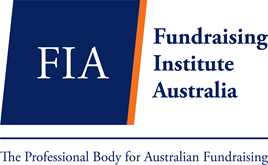 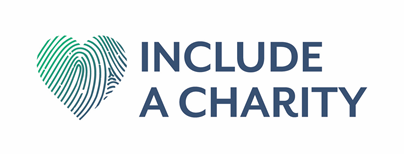 4
What is cryptocurrency and crypto philanthropy?
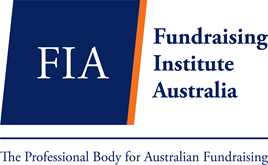 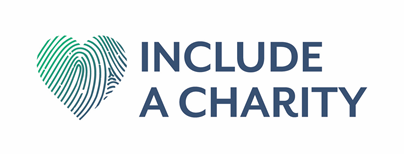 5
[Speaker Notes: The best way to simplify things is to just think of crypto as another asset class similar to stocks and equities. So if you get confused during this presentation from any words that may be foreign to you just remember this asset class (crypto) is almost identical to donating something like stocks and shares.

Cryptocurrency has been around since 2009 and since then the asset class has grown significantly, presenting an abundance of opportunities in all areas fundraising.]
Why is crypto philanthropy important to gifts in wills/deceased estates?
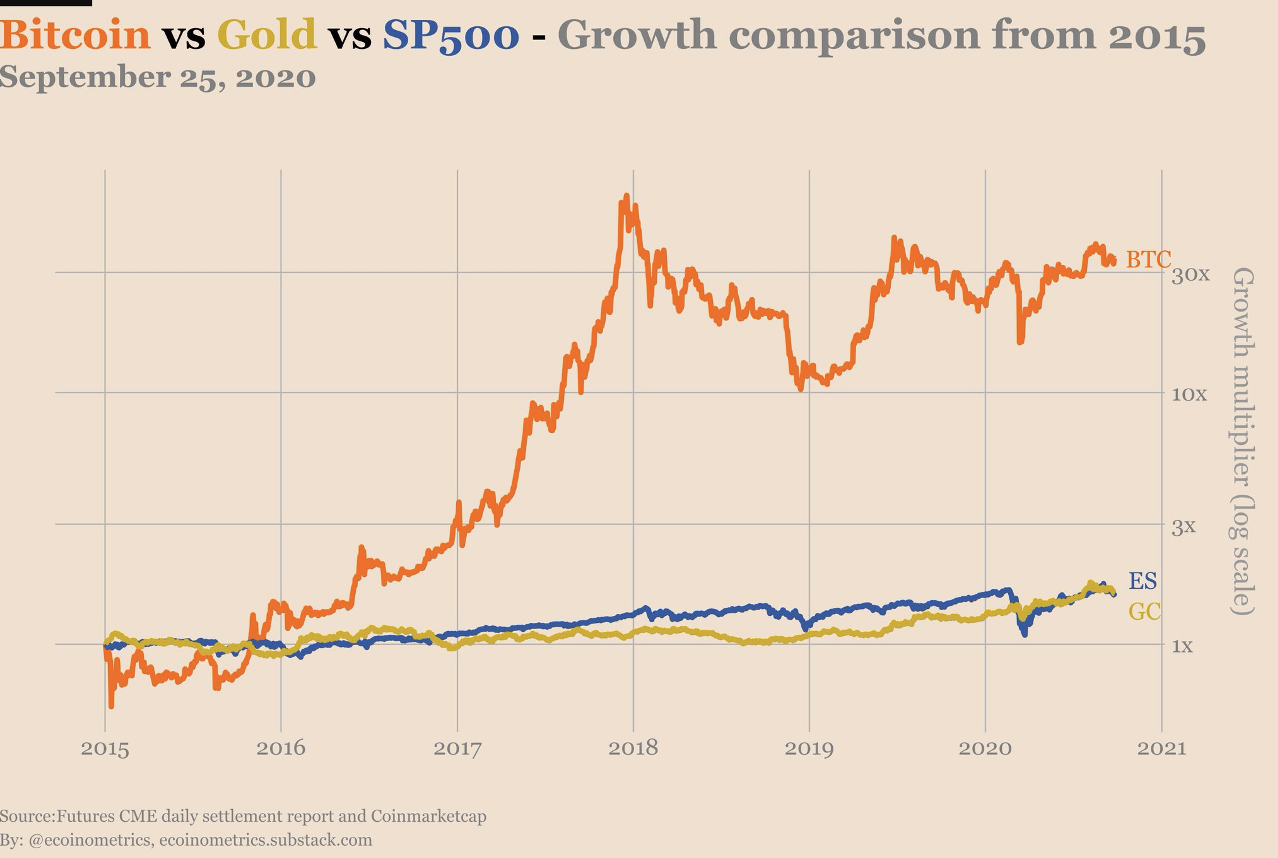 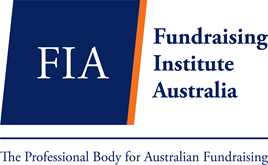 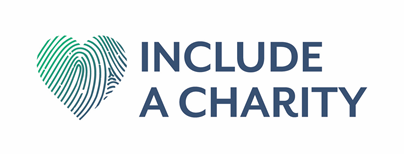 6
[Speaker Notes: Combine the best performing asset class in the last decade (crypto) with the biggest wealth transfer in history and you have a lot of the money that traditionally would be in stocks or gold going to crypto instead.

This is obviously important to gifts in wills because of the fact that the young people now are choosing to hold crypto which over time will be something they will need to decide what to do with to put in their will or donate along the way.

As crypto is an up and coming asset class with only roughly 500m users, there is potential for massive price and user increases which means that the people holding crypto will have more networth to give in their wills than if they held some of the traditional assets. I will prove why crypto and more specifically Bitcoin will increase in price later.]
The demographic surrounding crypto philanthropy
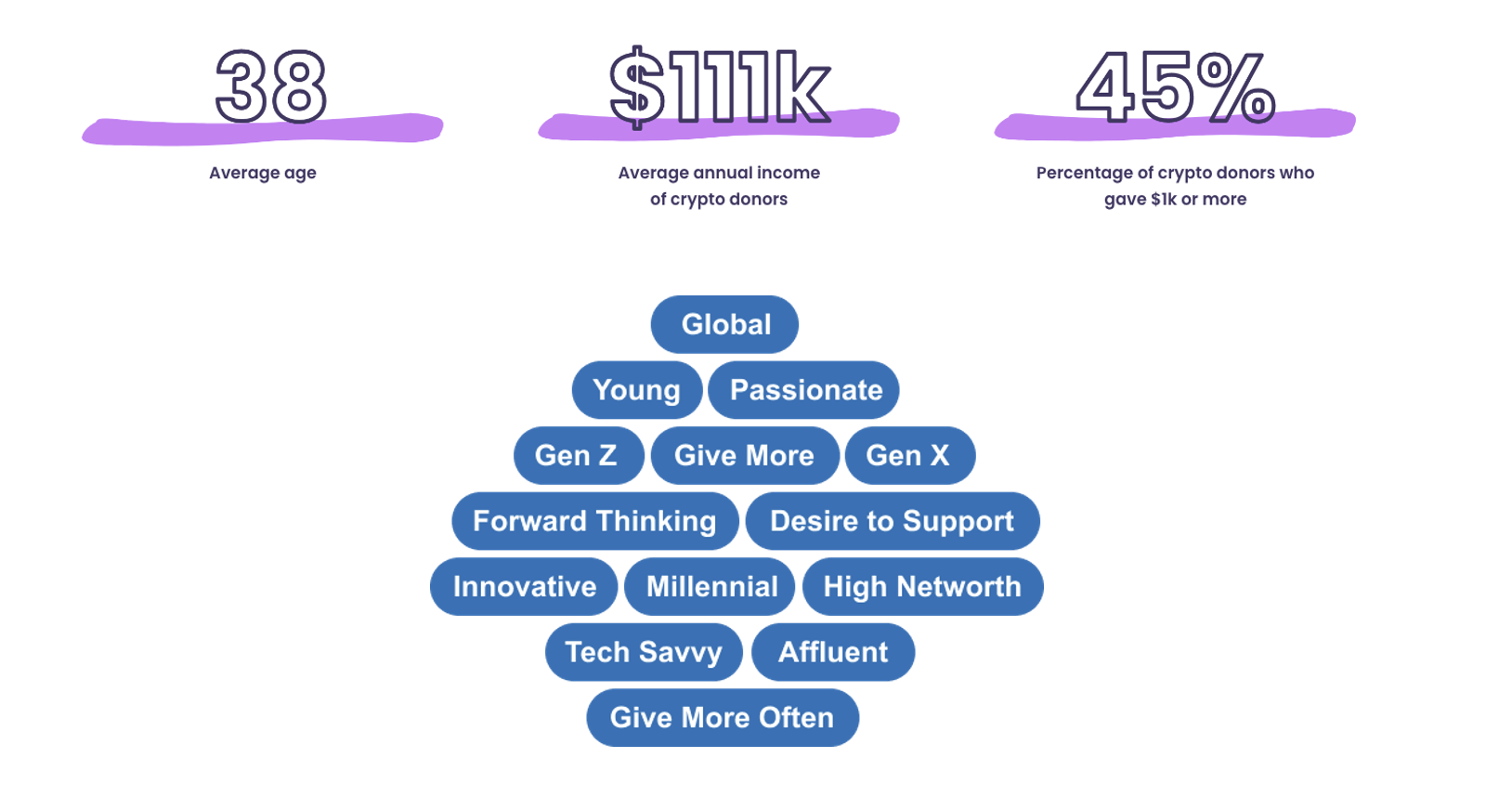 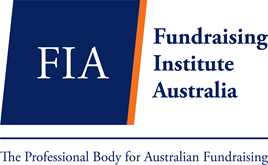 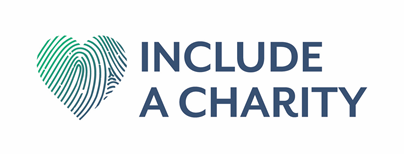 7
[Speaker Notes: They are different to your traditional donors.

Reaching them is different.
Talking to them is different.
What they care about is different.
Their characteristics is different.
Their behavior is different.

This is a learning curve, but a worthy learning curve.]
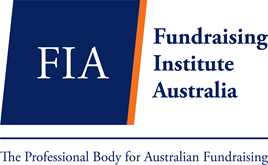 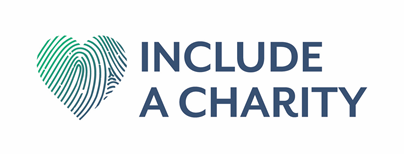 8
[Speaker Notes: Reaching these people are also different than your traditional HNW people.

Most of these individuals are just a message away from replying. Contacting them isn’t as difficult as reaching someone like Bill Gates directly for example.]
Why should you pay attention now?
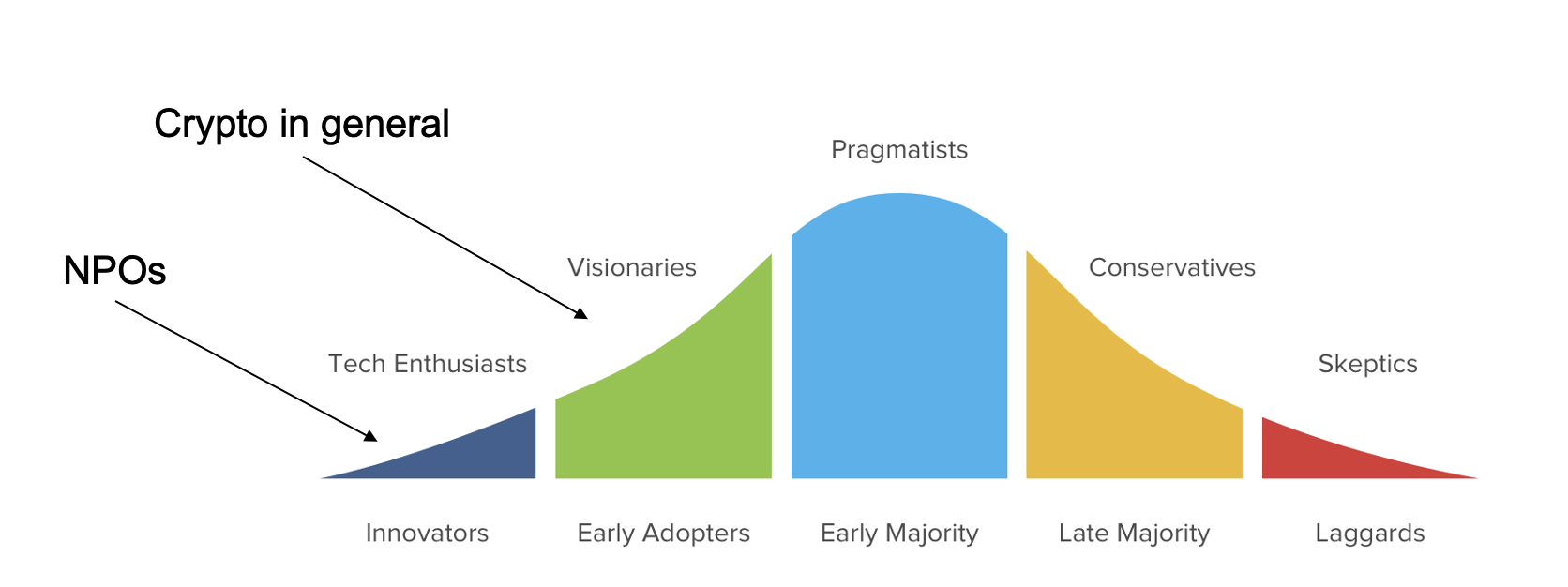 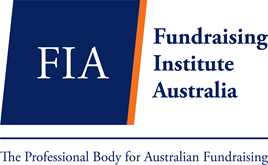 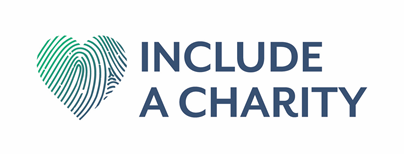 9
[Speaker Notes: Despite crypto hovering between a 1-3 Trillion dollar market cap, it is still early. 

Non profit organisations are still in their infancy of understanding what crypto is.

The main reason on why you should start acting now, is to start talking to this new demographic so you or your organisation are top of mind when they want choose a route of philanthropy to go down.

The people that hold crypto generally speaking are people that want to do good for the world, they see hope in the world, and providing the assets they have appreciate greatly, there is no reason why they aren’t warm to a conversation about philanthropy whether that is gifts in wills, deceased estates, on going fundraising, or supporting global pandemics.]
What is the biggest risk for crypto and non-profits?
Lack of education and a short-term focus.
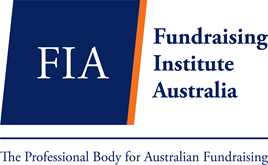 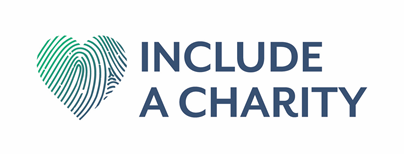 10
[Speaker Notes: I know this might shock you.

Usually it is about the environmental impact of bitcoin mining, or the supposed money laundering, or the volatility of these assets. But they are all surface level risks which should be highlighted but easily mitigated.

I have been looking at the risks of crypto for non profit organisations full time for almost 2 years now and this on the screen is the biggest risk for crypto and non profits.]
Bitcoin vs Crypto
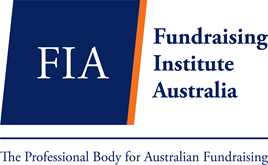 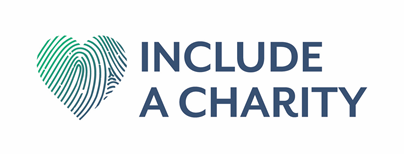 11
[Speaker Notes: Not to make things more complicated but this is probably the most important point in the whole presentation, especially for gifts in wills.

Bitcoin is completely different from every other cryptocurrency in that it operates as an asset which has no team behind it, similar to gold.
While all other cryptocurrencies 22,000 of them all have teams behind the asset, similar to a business or company.

This key difference presents a very different risk profile between bitcoin and other cryptocurrencies. Bitcoin has no single point of failure due to the decentralised and distributed nature, while all the other cryptocurrencies are centralised at some level which tend to have a single point of failure.

This is important to highlight because if we want to look into the future for gifts in wills, we should be looking at the assets which will still be around 100+ years from now.

What I am trying to say is that yes, someone might make money on a given cryptocurrency in the short term, but we have no idea on what those will be due to the changing landscape. Each year the top 10-20 cryptocurrencies change, the only thing that has stayed certain is that Bitcoin remains the top asset in this class and will continue to do so as the only way to stop bitcoin from existing is to literally turn off the internet across the whole world indefinitely. Almost all other cryptocurrencies could fail in similar ways to a business (running out of money, bad actors in the company, changing government policies etc) these do NOT apply to bitcoin.

Again, thinking long term, not short term.]
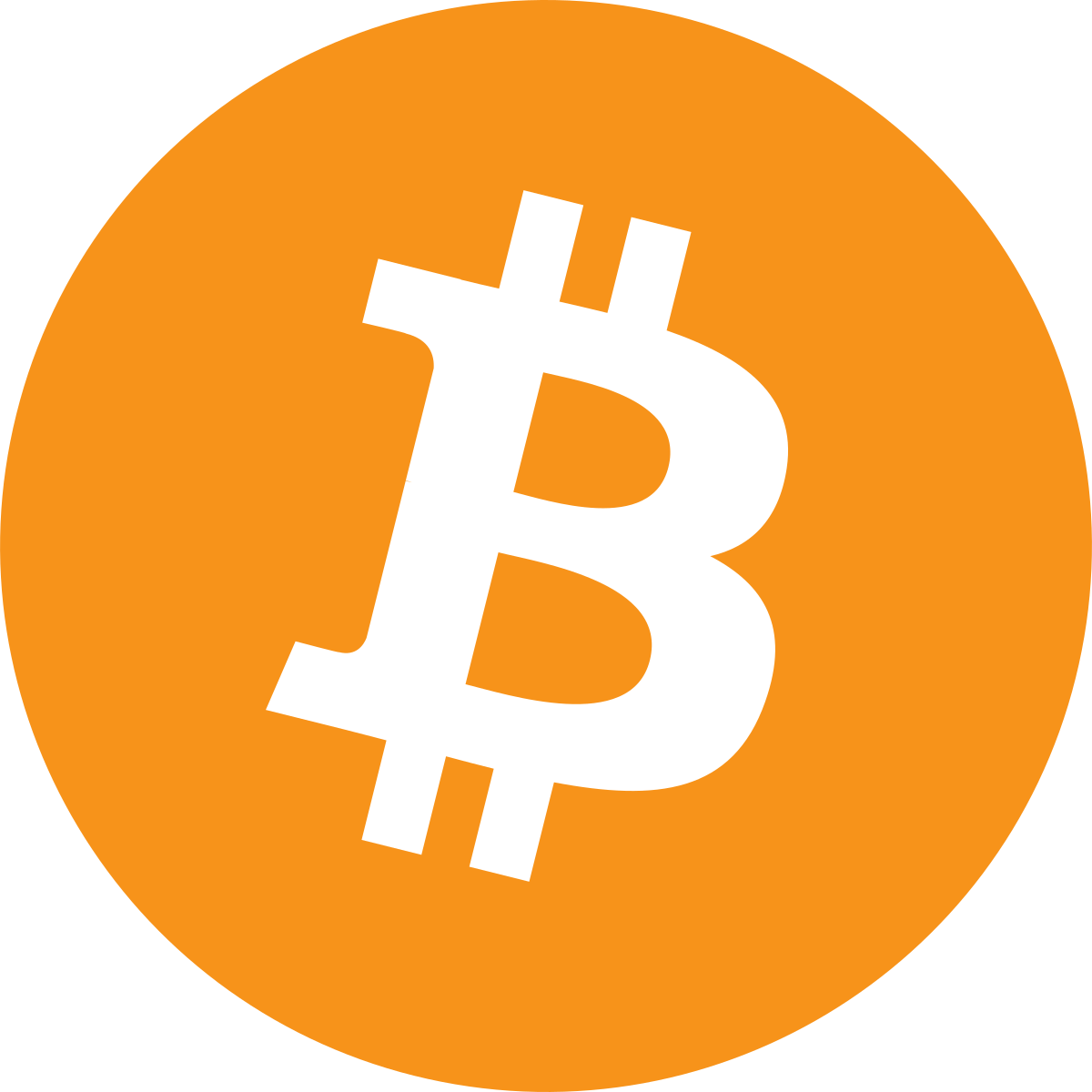 Why is Bitcoin important to gifts in wills/deceased estates?
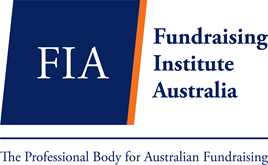 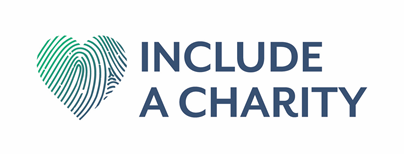 12
[Speaker Notes: Here is my theory for fundraising.If you have an asset that appreciates greatly, there are monetary gains which can be sold, donated, or held.

So the more an asset goes up, the more potential there is to give. If I have dollars which I held onto for 50 years which has gone down significantly in value, or I bought an asset that is worth a lot more today than it was 50 years ago, which one would I donate? Obviously the asset which has appreciated.

What makes an asset go up? The balance of supply and demand

How do you find an asset that appreciates greatly or has the potential to? Either has a scarce supply, or a crazy increase in demand.

Imagine if there was an asset that has no way possible to inflate the supply and the demand for the asset could be every human on the planet?

This is what Bitcoin has accomplished. Digital scarcity which is the first of it’s kind, a true invention.]
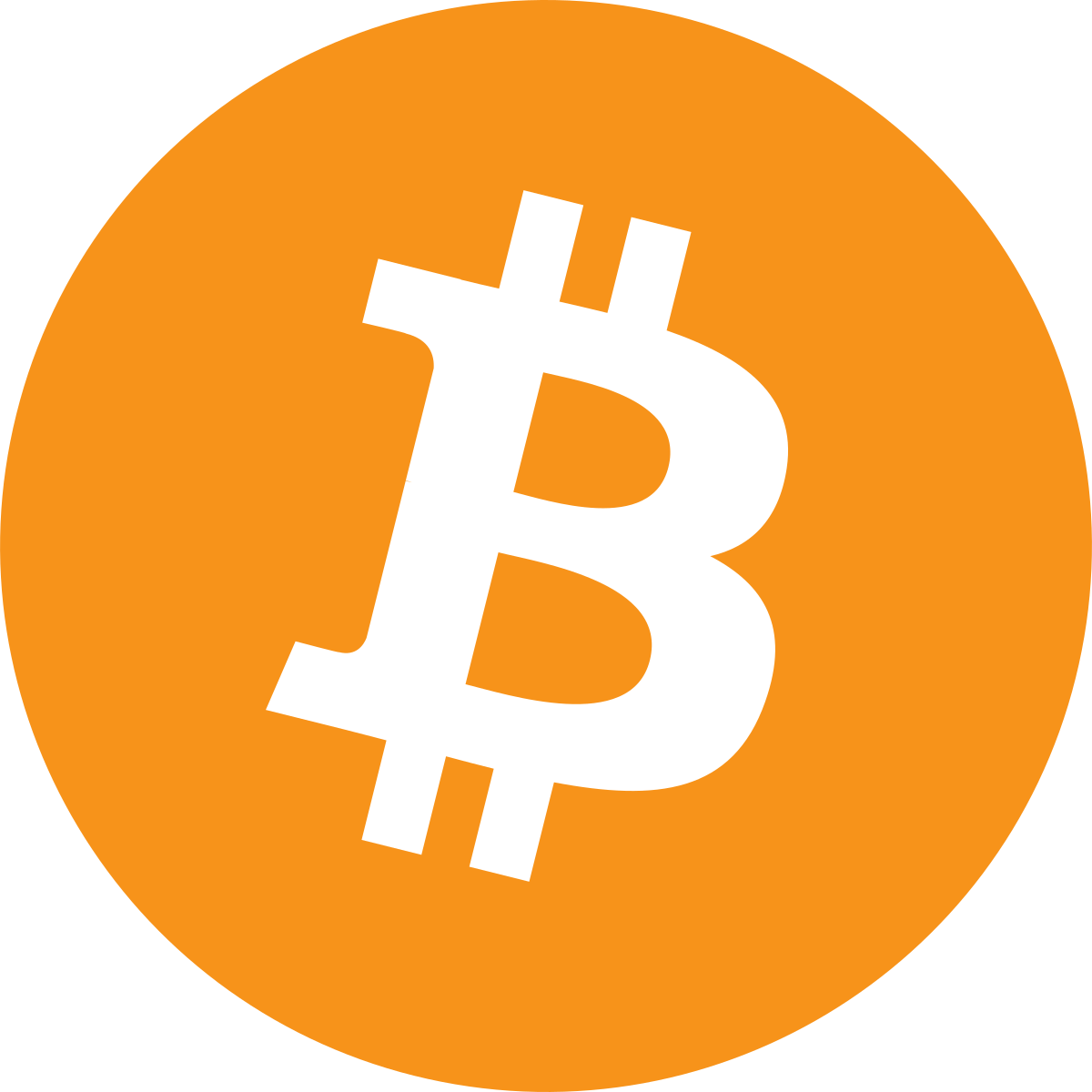 Why is Bitcoin important to gifts in wills/deceased estates?
Bitcoin has a capped supply at 21 million and is a global payment system which offers banking for everyone without a centralised entity.

Why does Bitcoins price go up? Because everything else (dollars, gold, stocks etc) get its supply increased and Bitcoin does not.
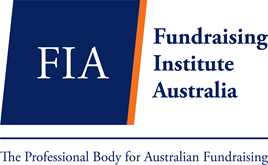 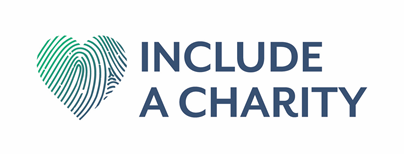 13
[Speaker Notes: Again, these features about Bitcoin do not apply to other cryptocurrencies.

The two most important things with bitcoin are:

Decentralisation: proves the asset will be around indefinitely.

Capped supply: proves the store of value.

Again, this is important to the audience here, because an asset that will be around for a long time and increases greatly in price means that there will be holders of this asset generations down the line. Which is guaranteed to end up in wills at some point in time.]
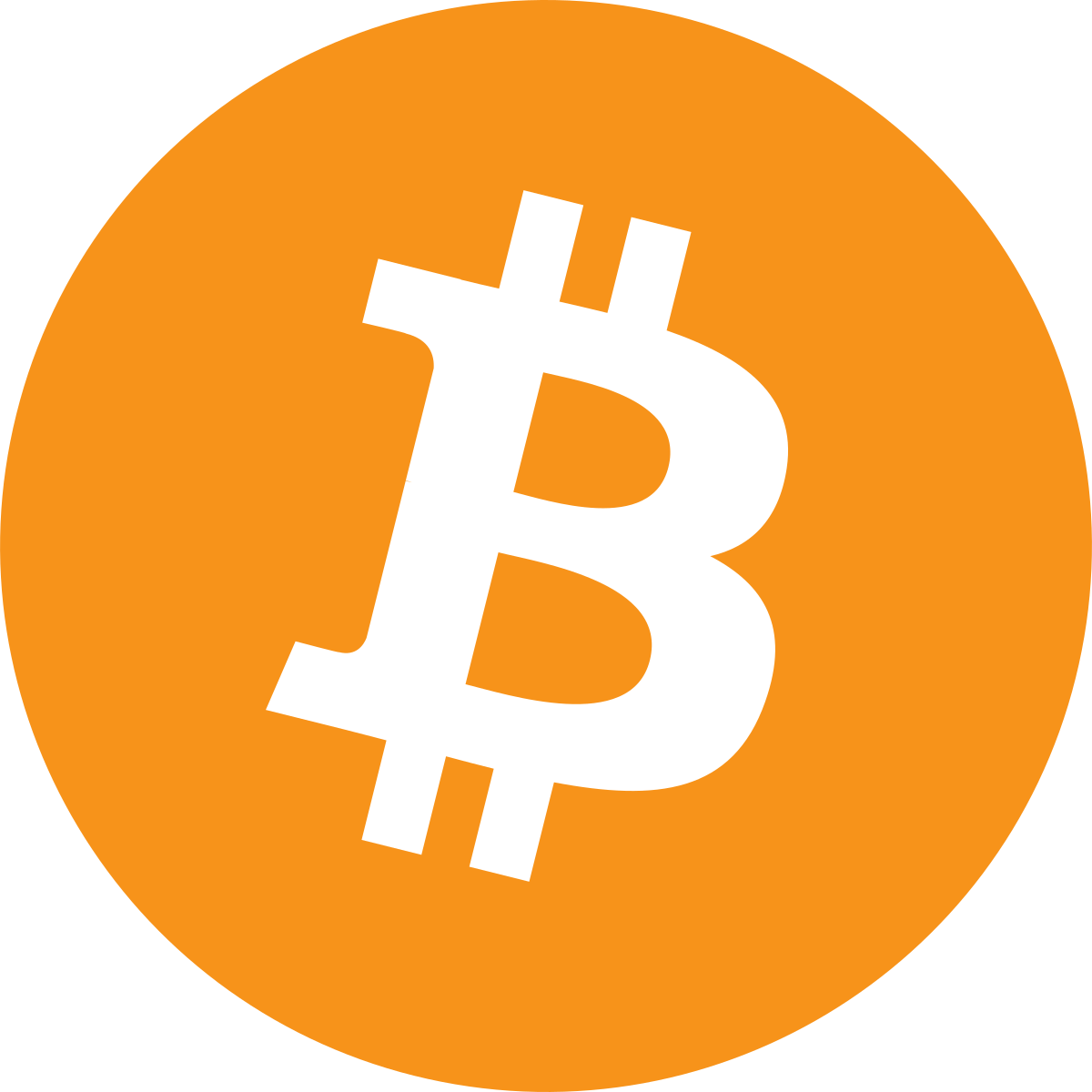 Why is Bitcoin important to gifts in wills/deceased estates?
If you can prove the validity of Bitcoin as a long-term store of value, of course it is important for gifts in wills/deceased estates.
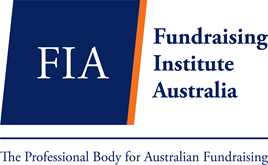 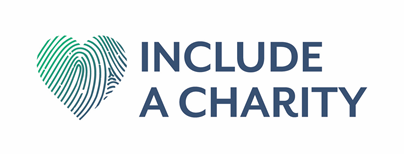 14
[Speaker Notes: This is because there will be holders of this asset in years, decades, and generations to come.]
Here is why people buy Bitcoin, including the rich.
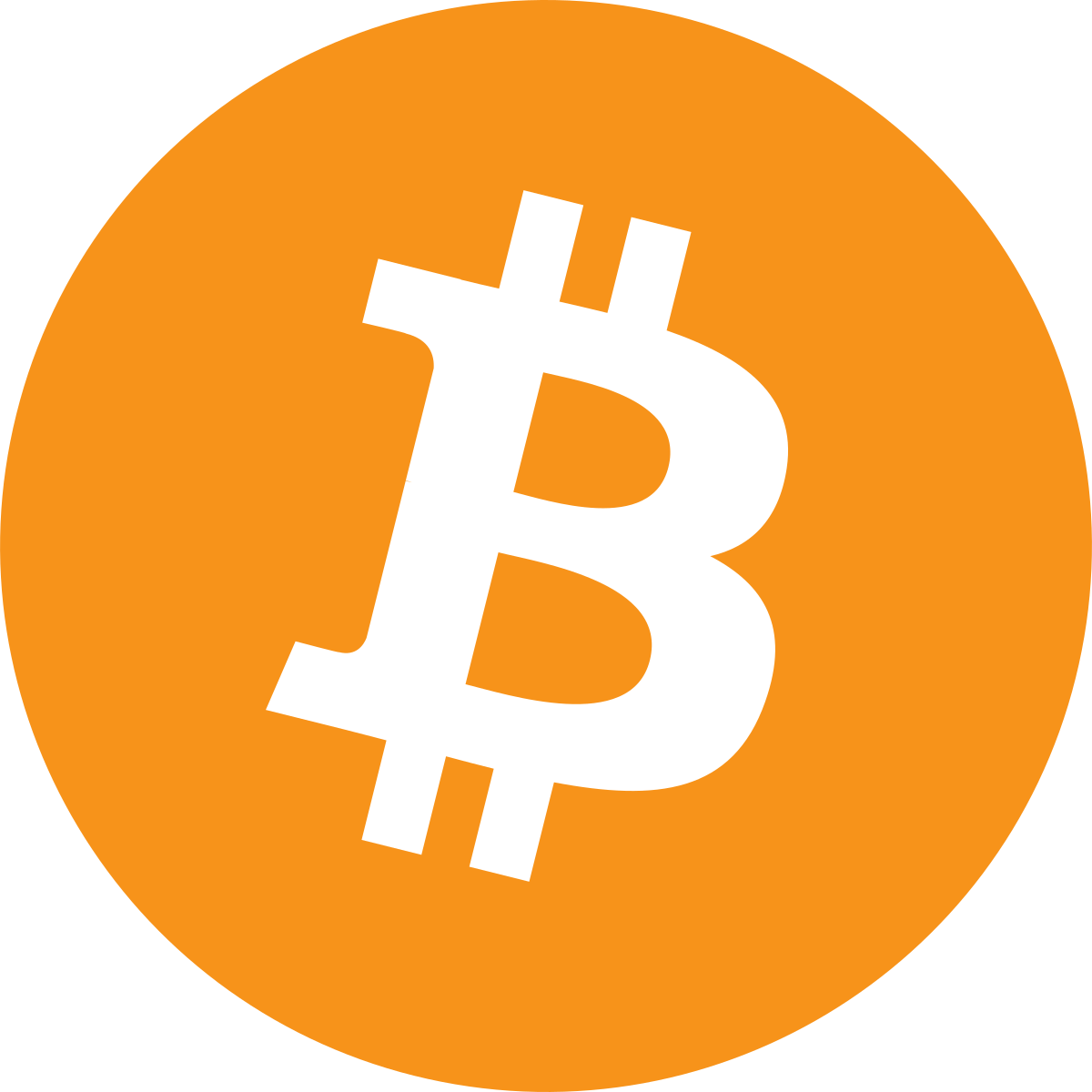 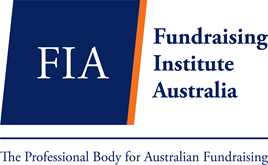 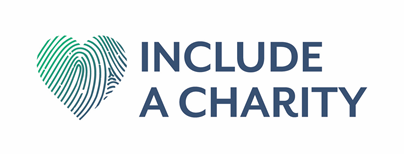 15
[Speaker Notes: This is because there will be holders of this asset in years, decades, and generations to come.]
What we covered
What is crypto philanthropy?
Why crypto philanthropy is important to gifts in wills?
The demographic is the big opportunity.
There are HNW individuals that want to give.
Start thinking now to get ahead of your competitors.
Lack of education and a short-term focus is the biggest risk.
Bitcoin should be the focus.
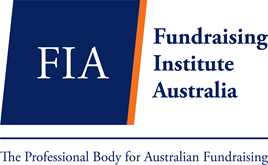 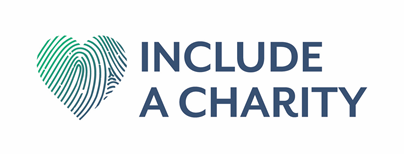 16
[Speaker Notes: Just think of it as another asset class.

Because the more a given asset goes up in price the more there is to donate. And crypto is the best performing asset.

This is a new demographic that is absorbing the biggest wealth transfer in history is young and buying non-traditional assets.

There are people running crypto companies that intend to donate all of their wealth.

Become top of mind.

Don’t think in terms of months but rather decades.

Once you understand what Bitcoin is, it is obvious. The only barrier is learning about it.]
My predictions
The wealthiest individuals in the next 50-100 years will be Bitcoin holders.
The biggest opportunity going forward for gifts in wills, is the demographic that hold cryptocurrency.
Yes, I can promise that you will come across Bitcoin at some point for gifts in wills. I am not sure about other cryptocurrencies, but I am sure of Bitcoin.
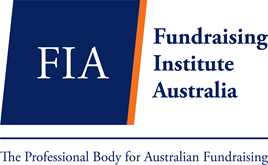 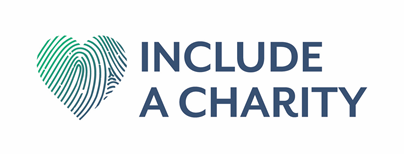 17
When you are ready, here are three ways I can help you.
1. Educate
2. Implement
3. Future proof
zakaryhilton@gmail.com
Feel free to email me here >
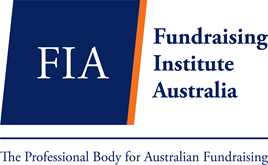 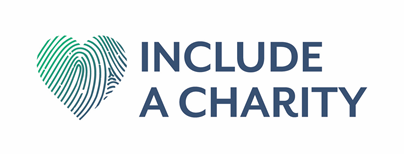 18
[Speaker Notes: Who I am

What I do: I help educate individuals and organisations on cryptocurrency and more specifically in the not for profit sector.]
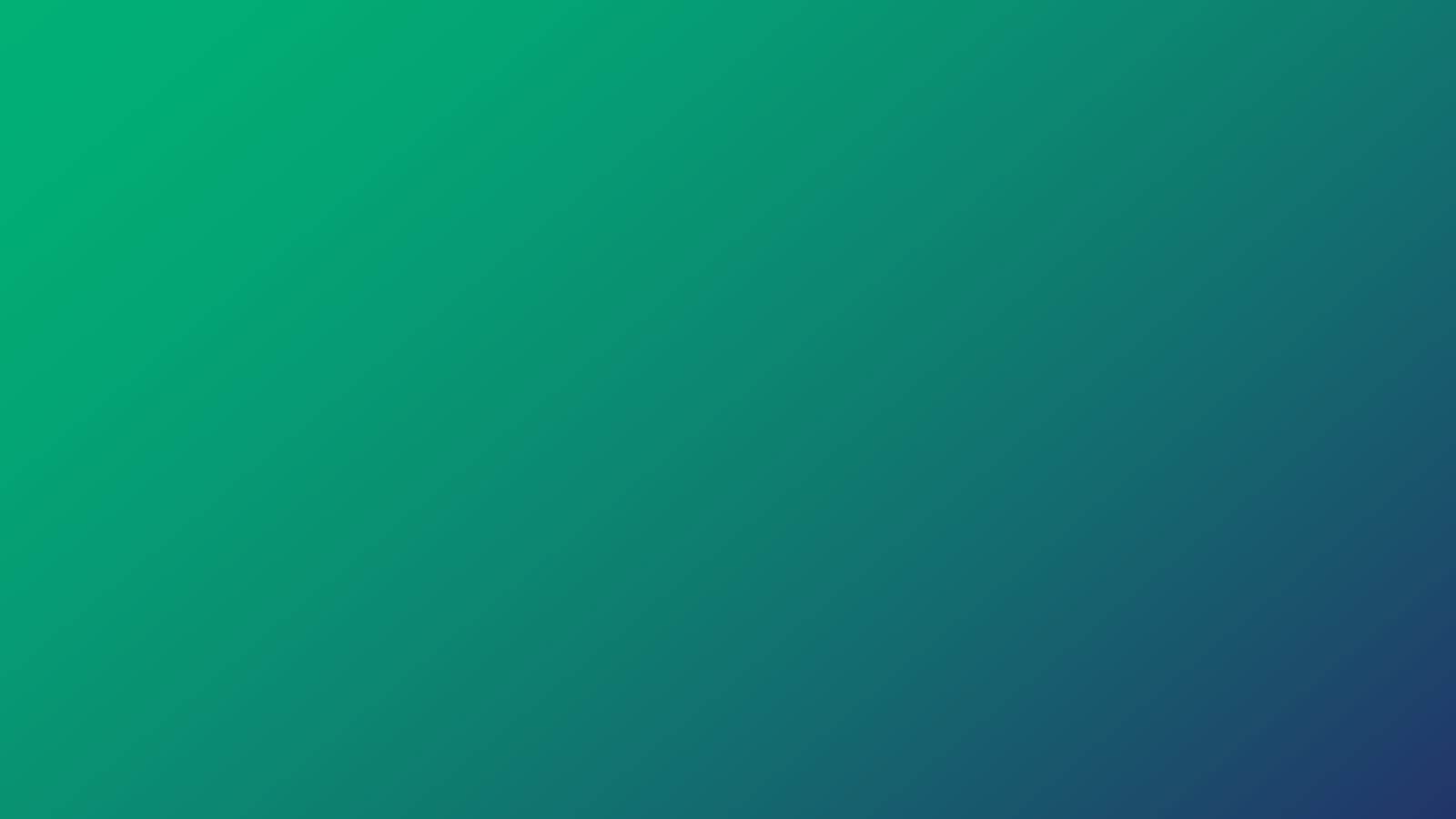 Questions?
www.includeacharity.com.au
zakaryhilton@gmail.com
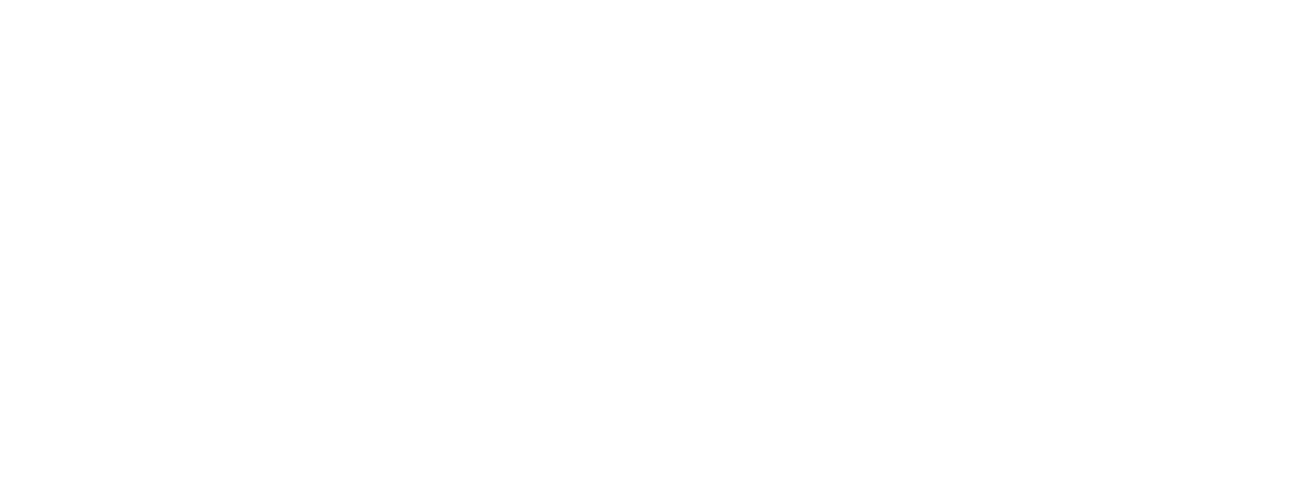 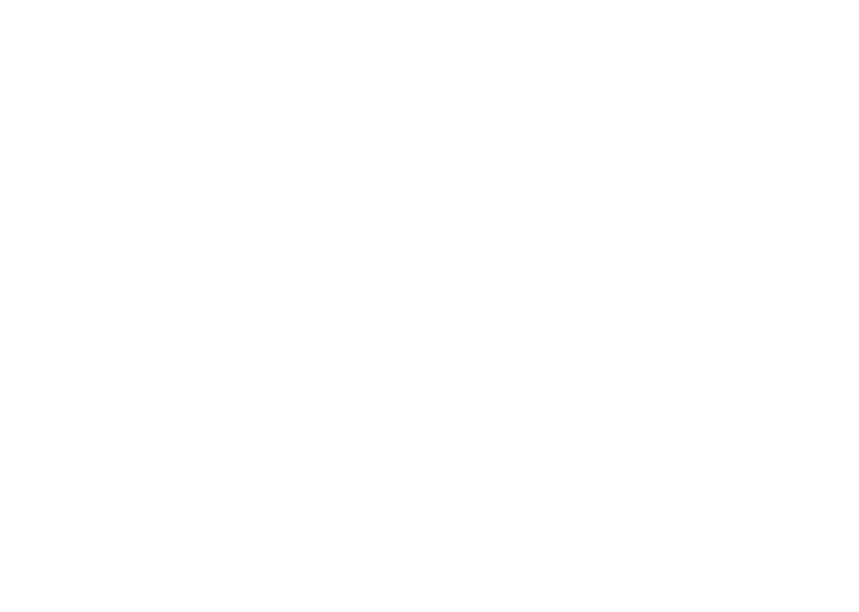 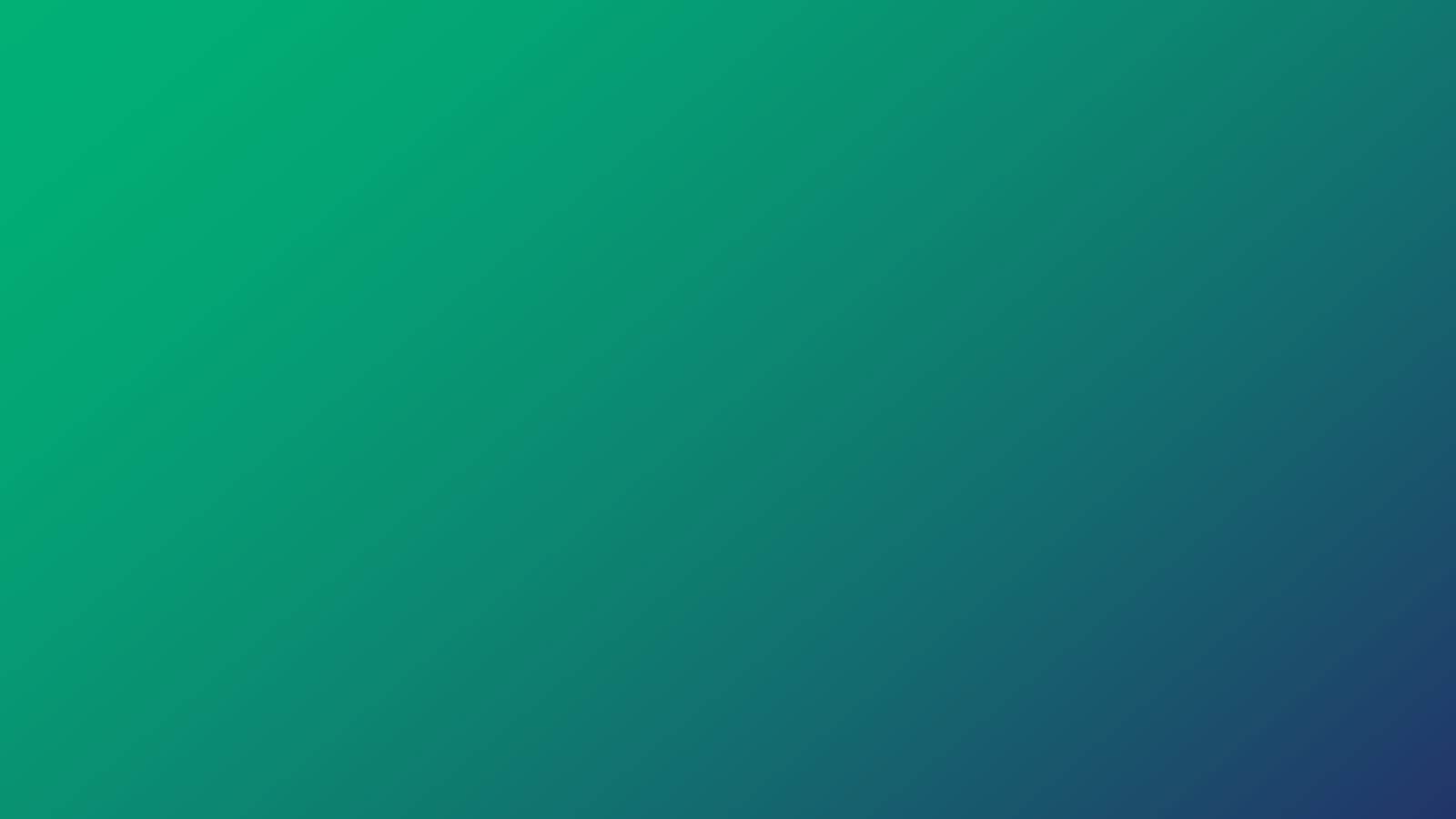 Thank you
www.includeacharity.com.au
zakaryhilton@gmail.com
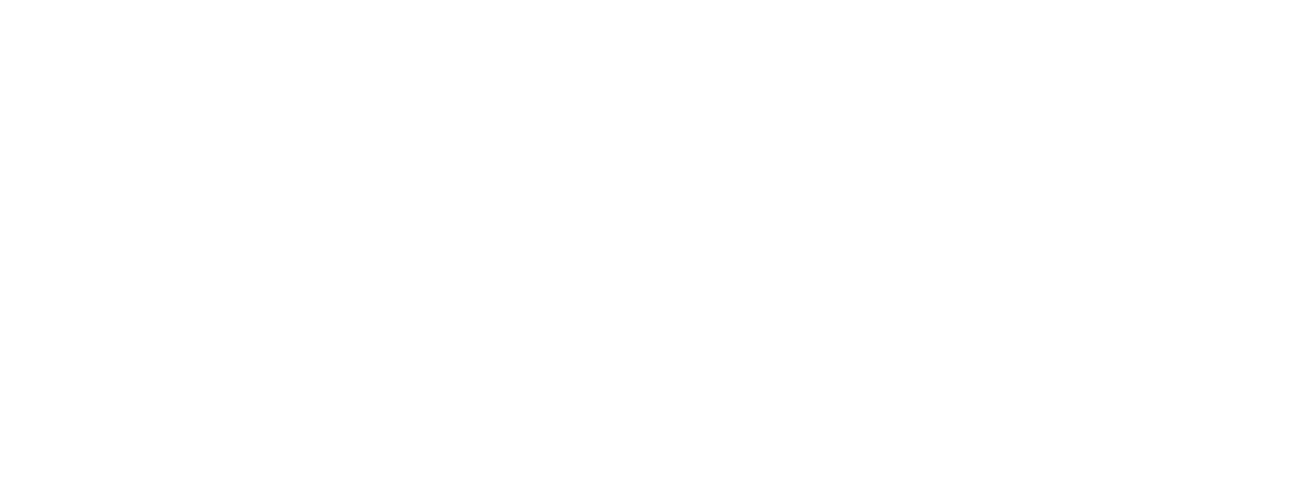 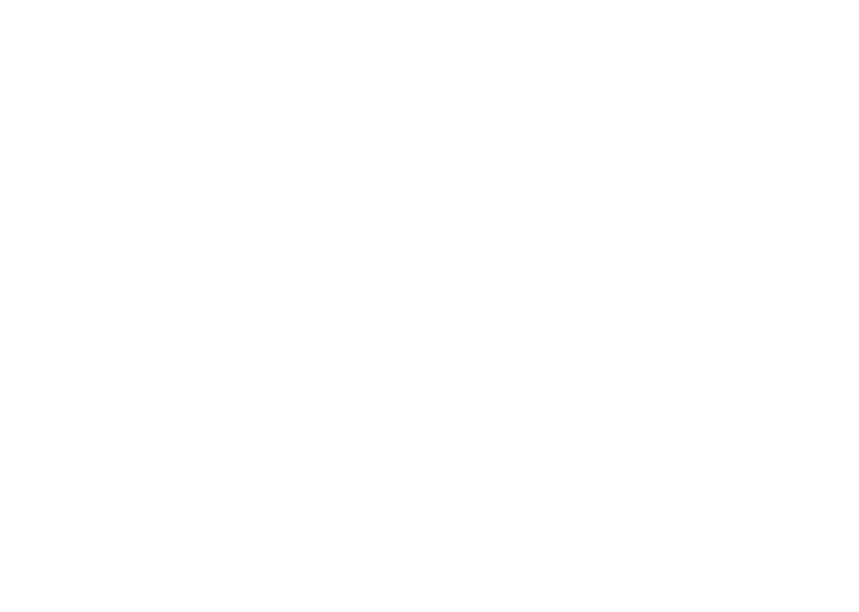